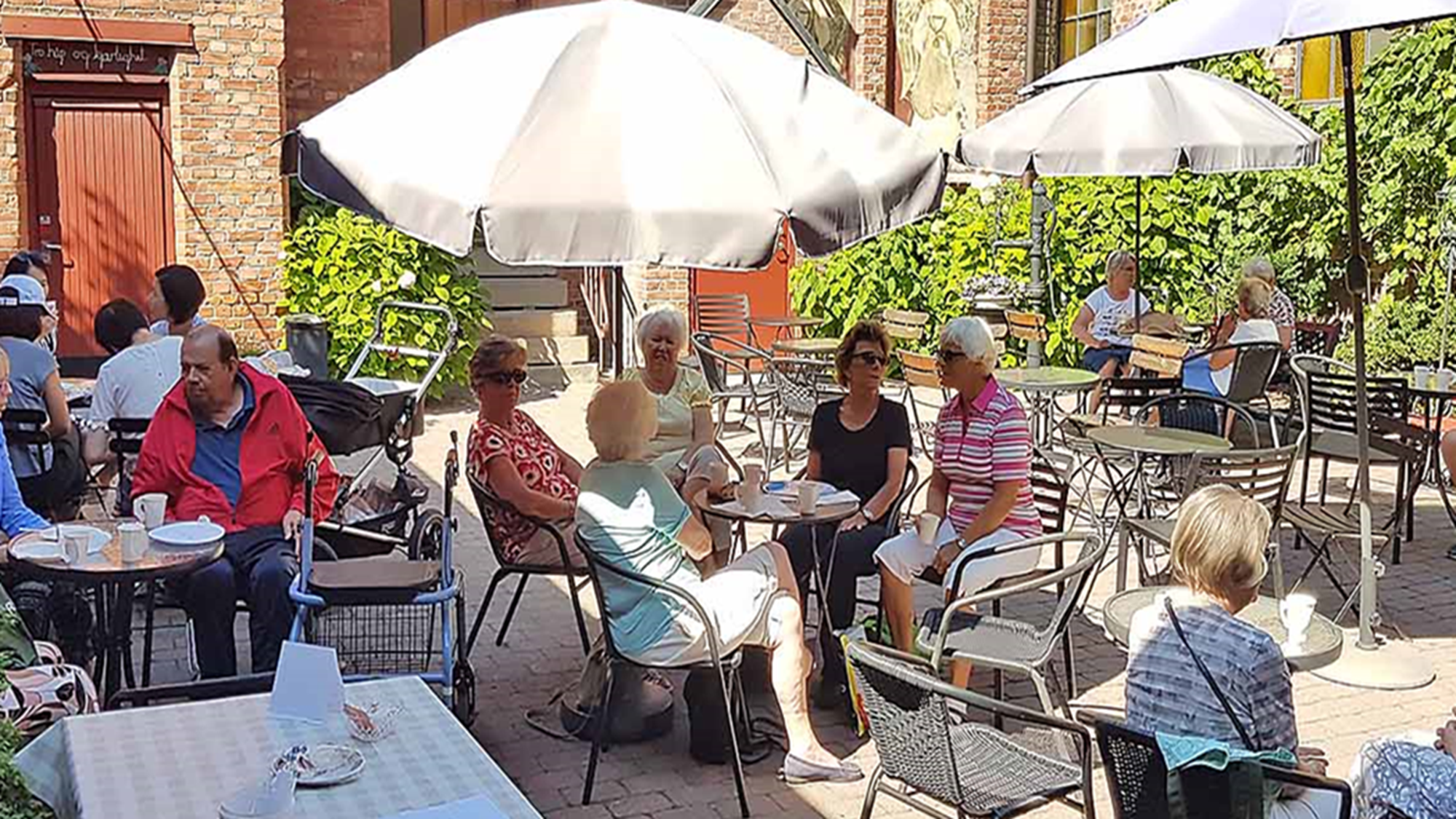 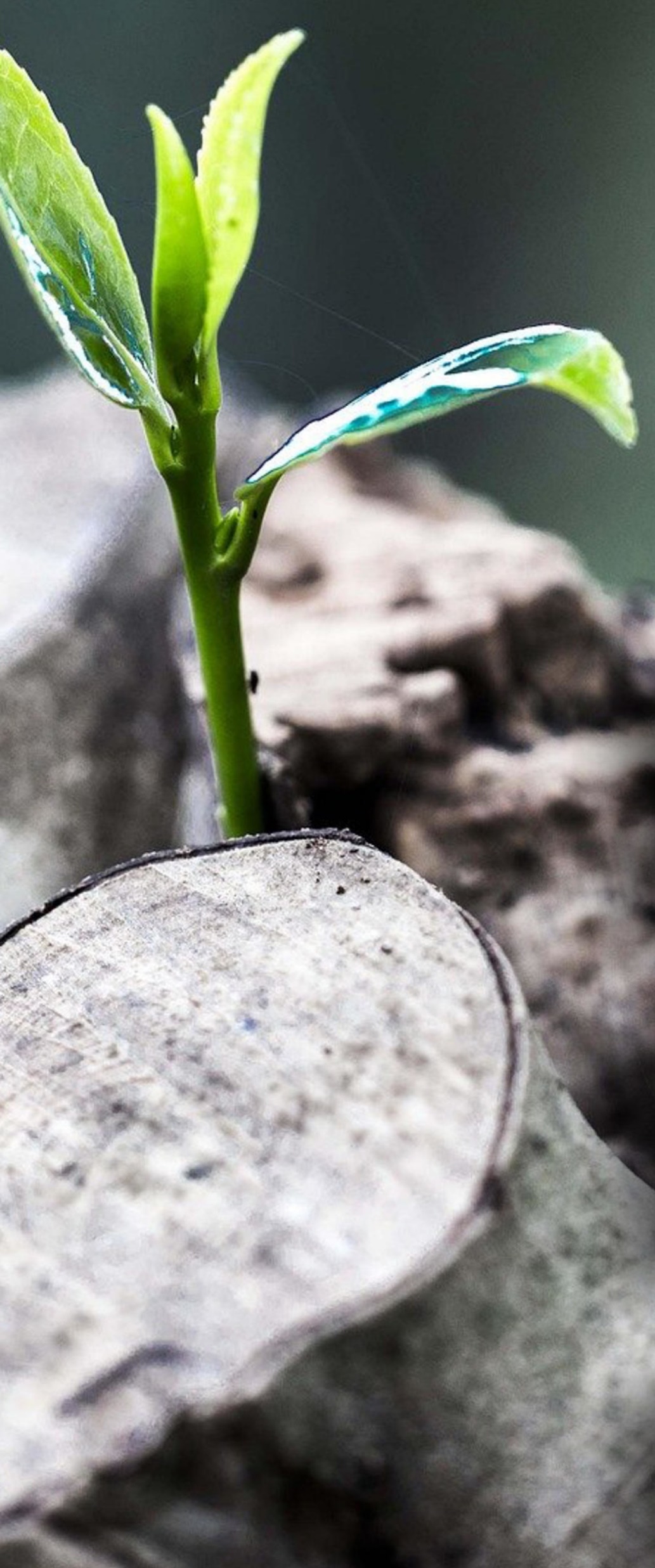 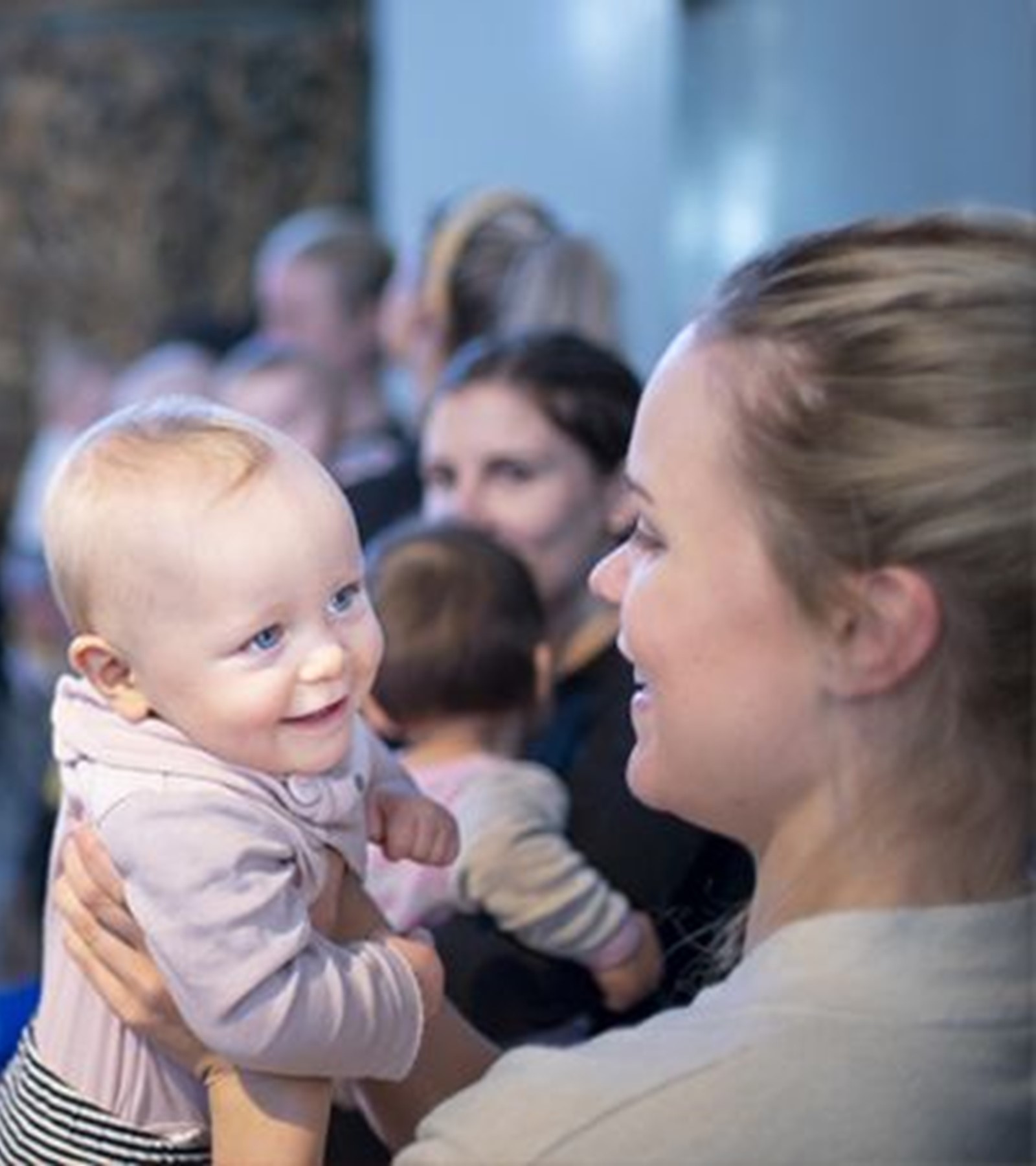 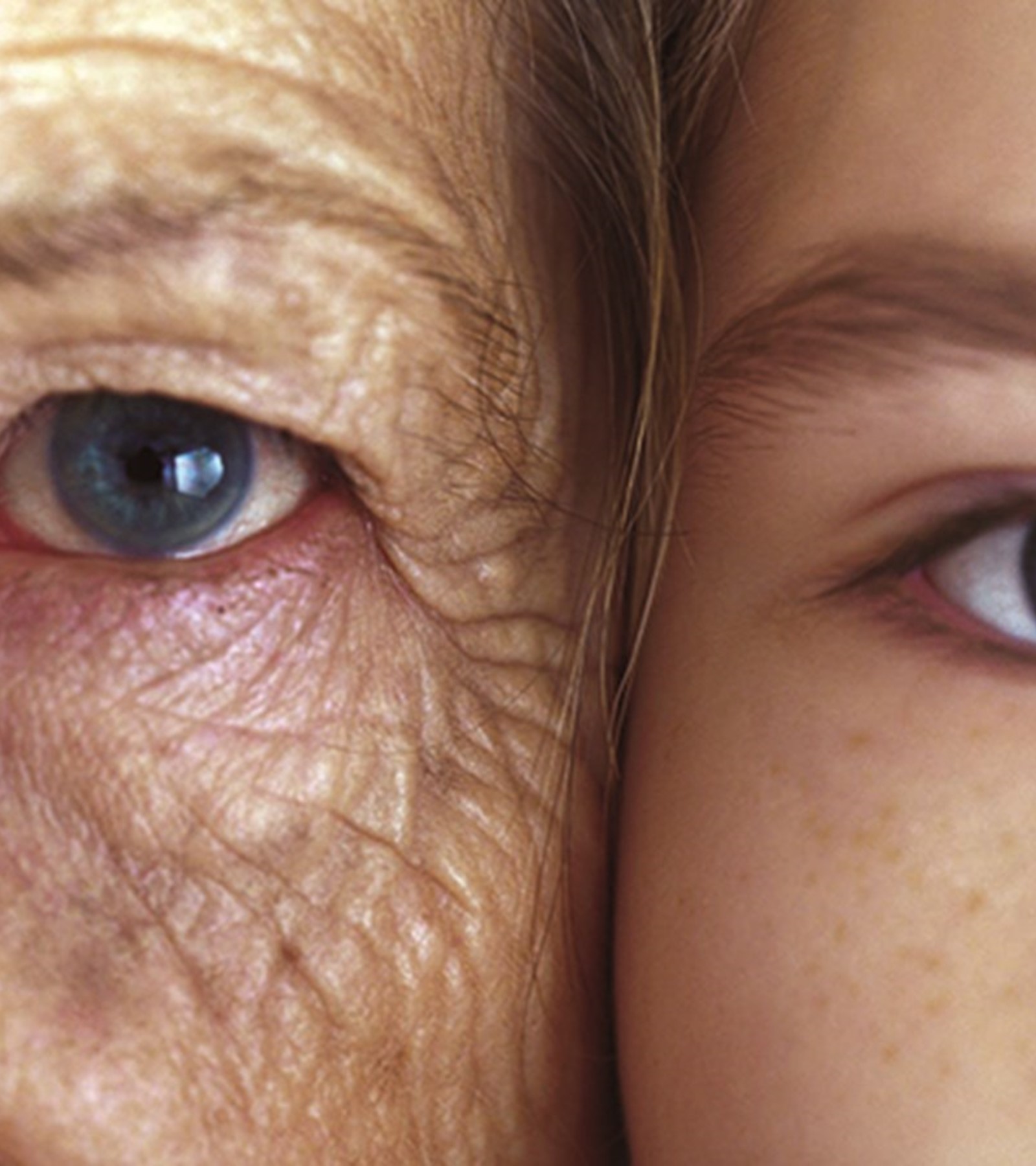 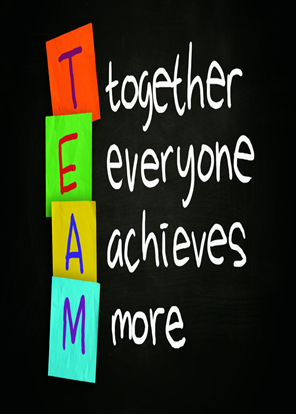 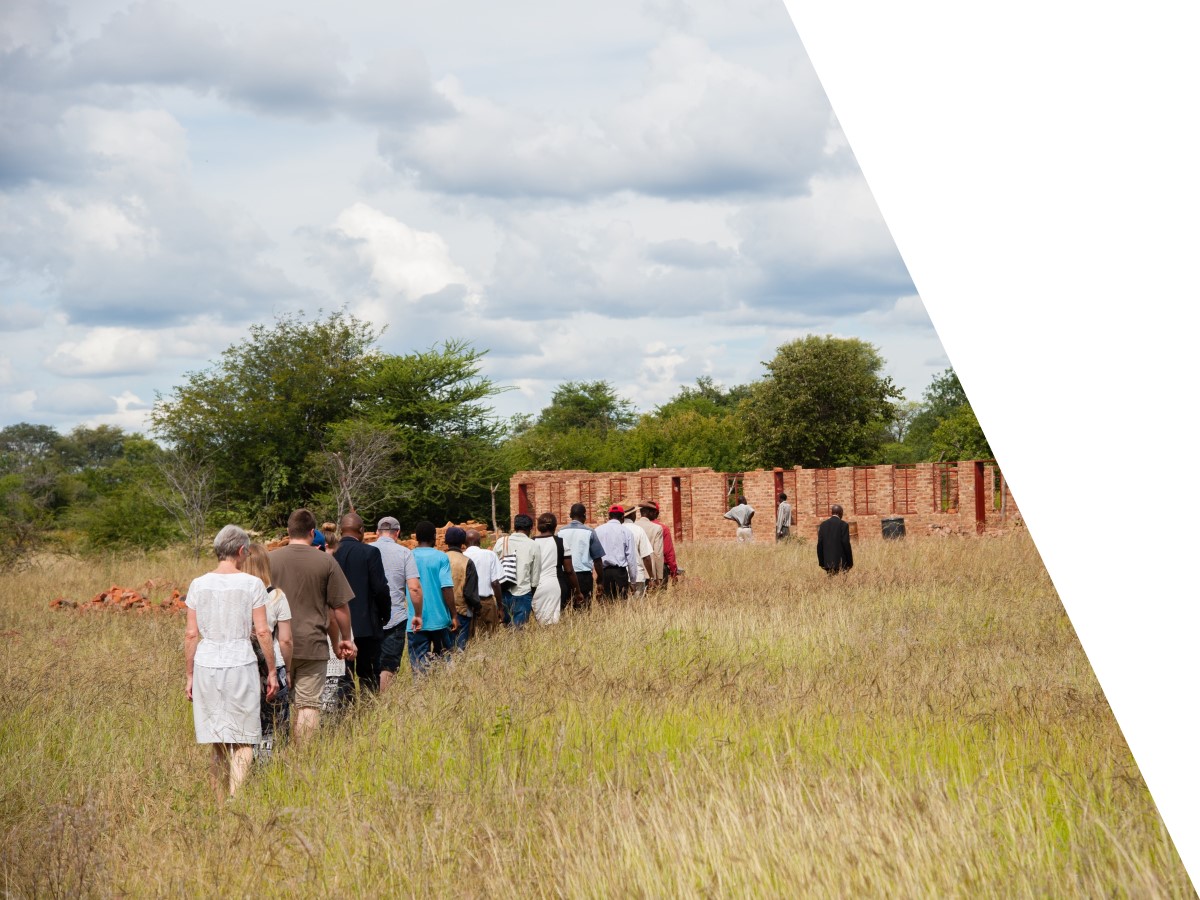 Metodistkirken mot 2030
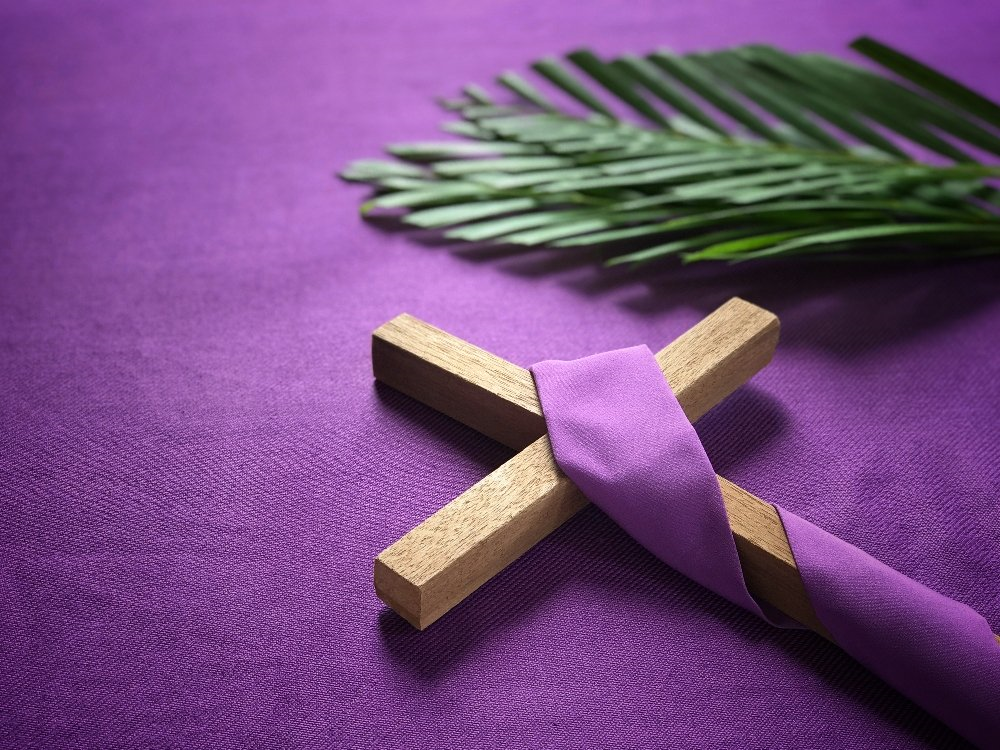 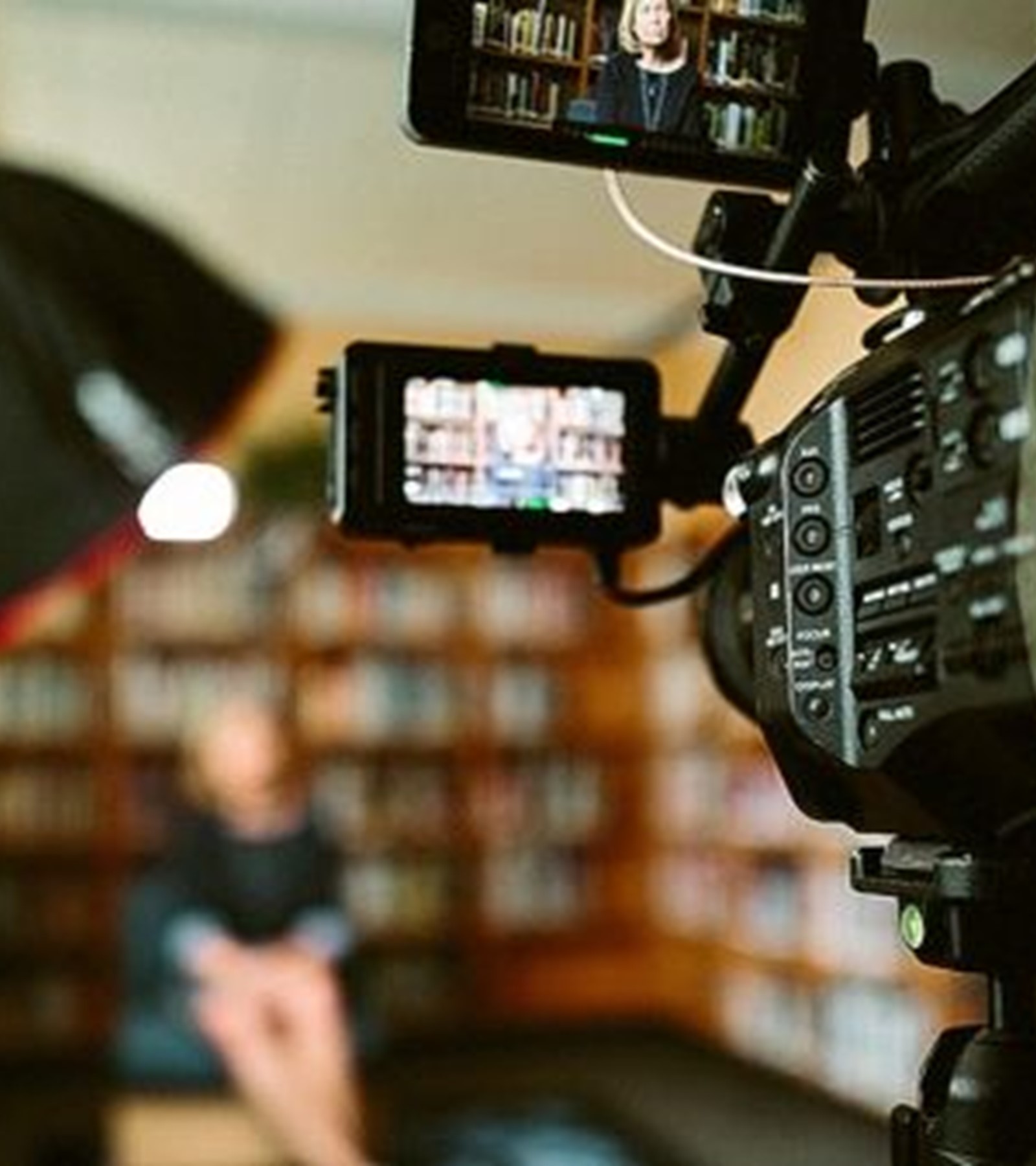 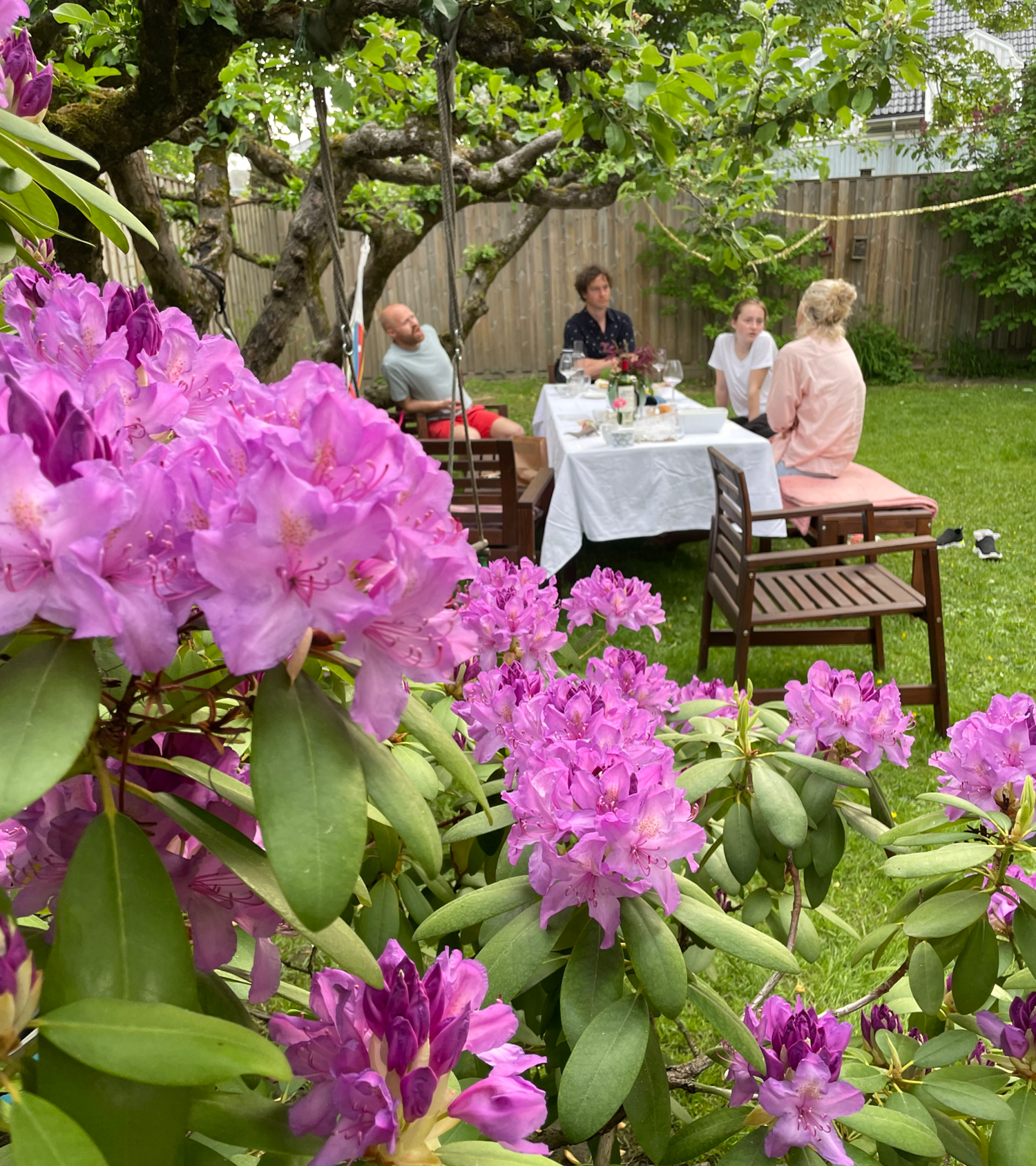 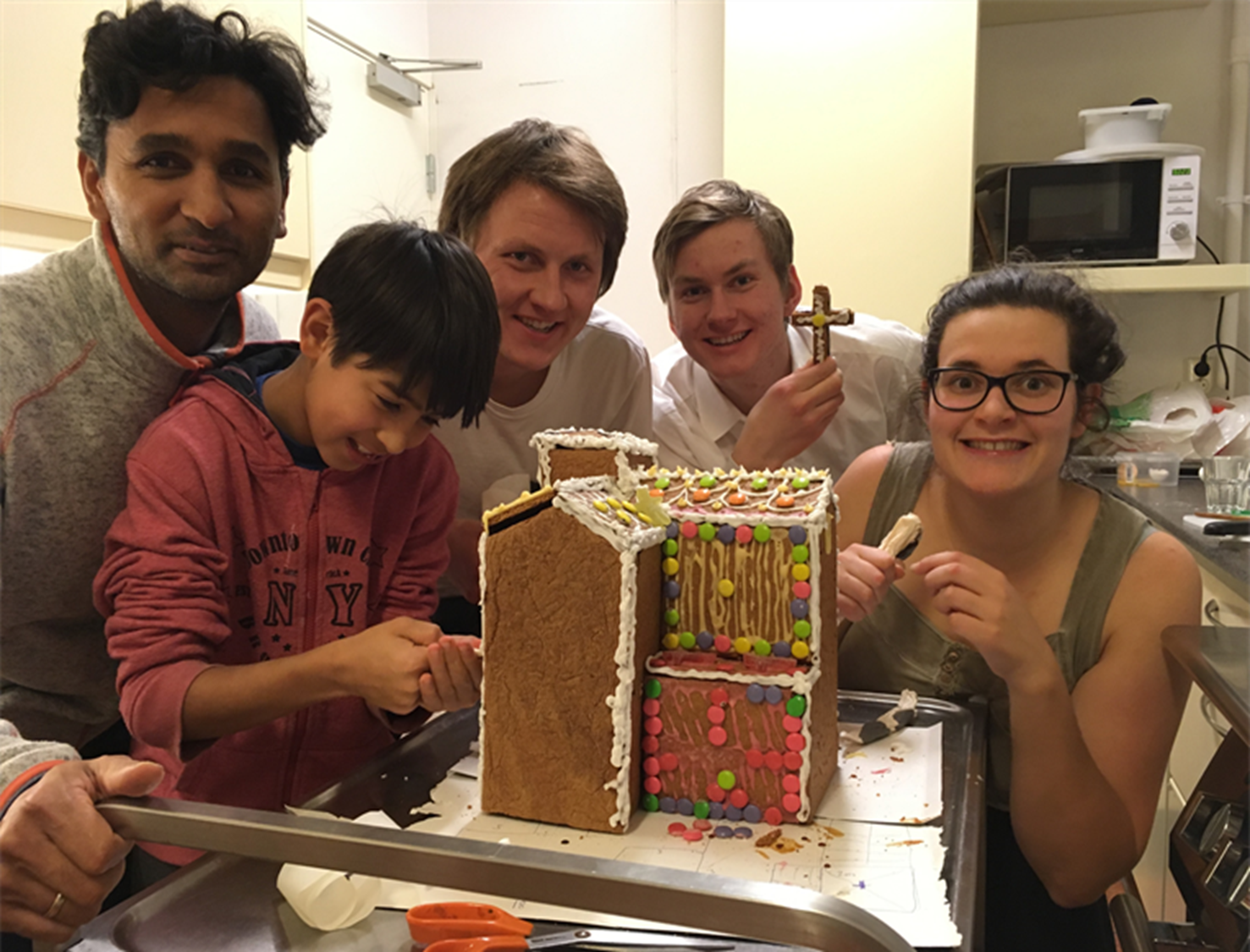 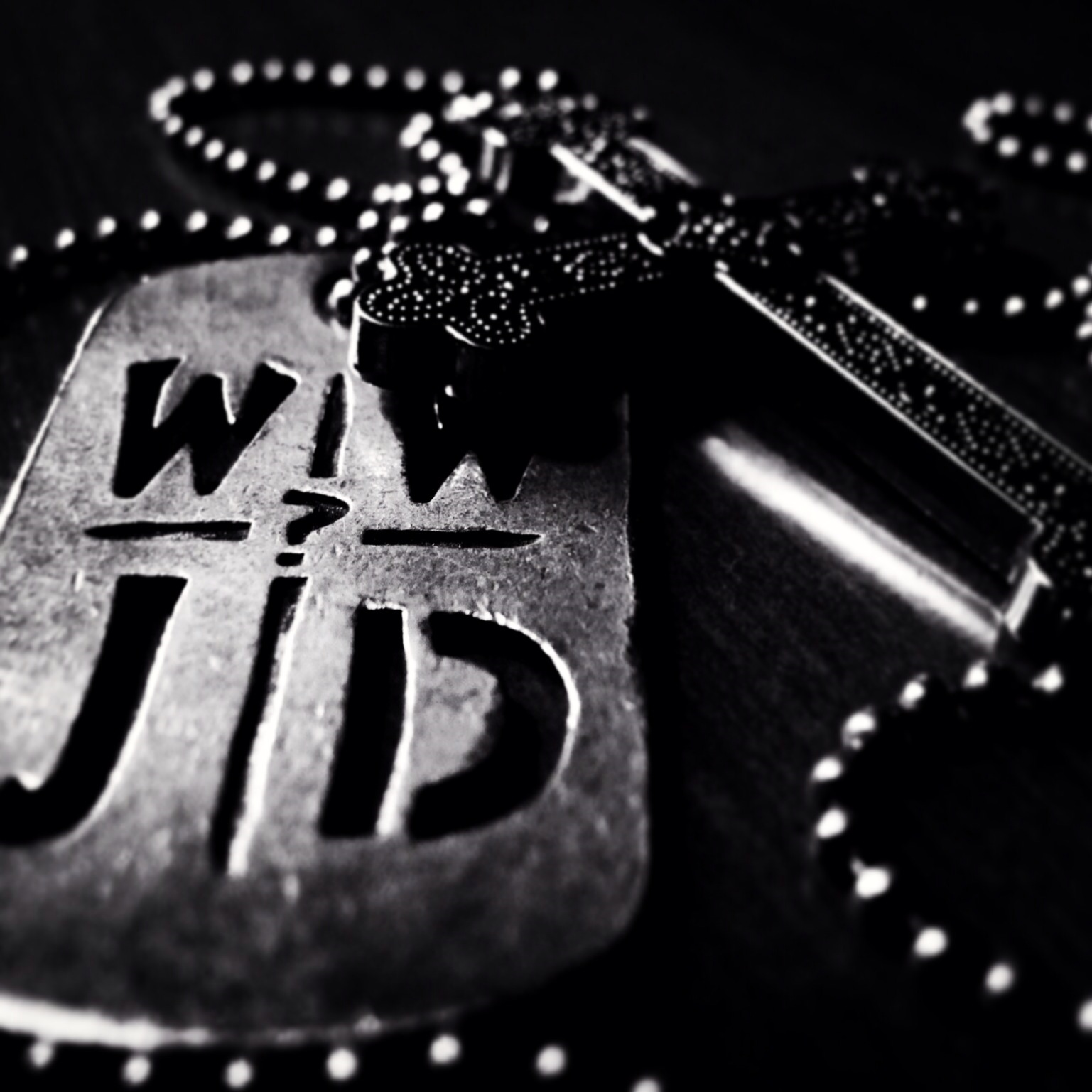 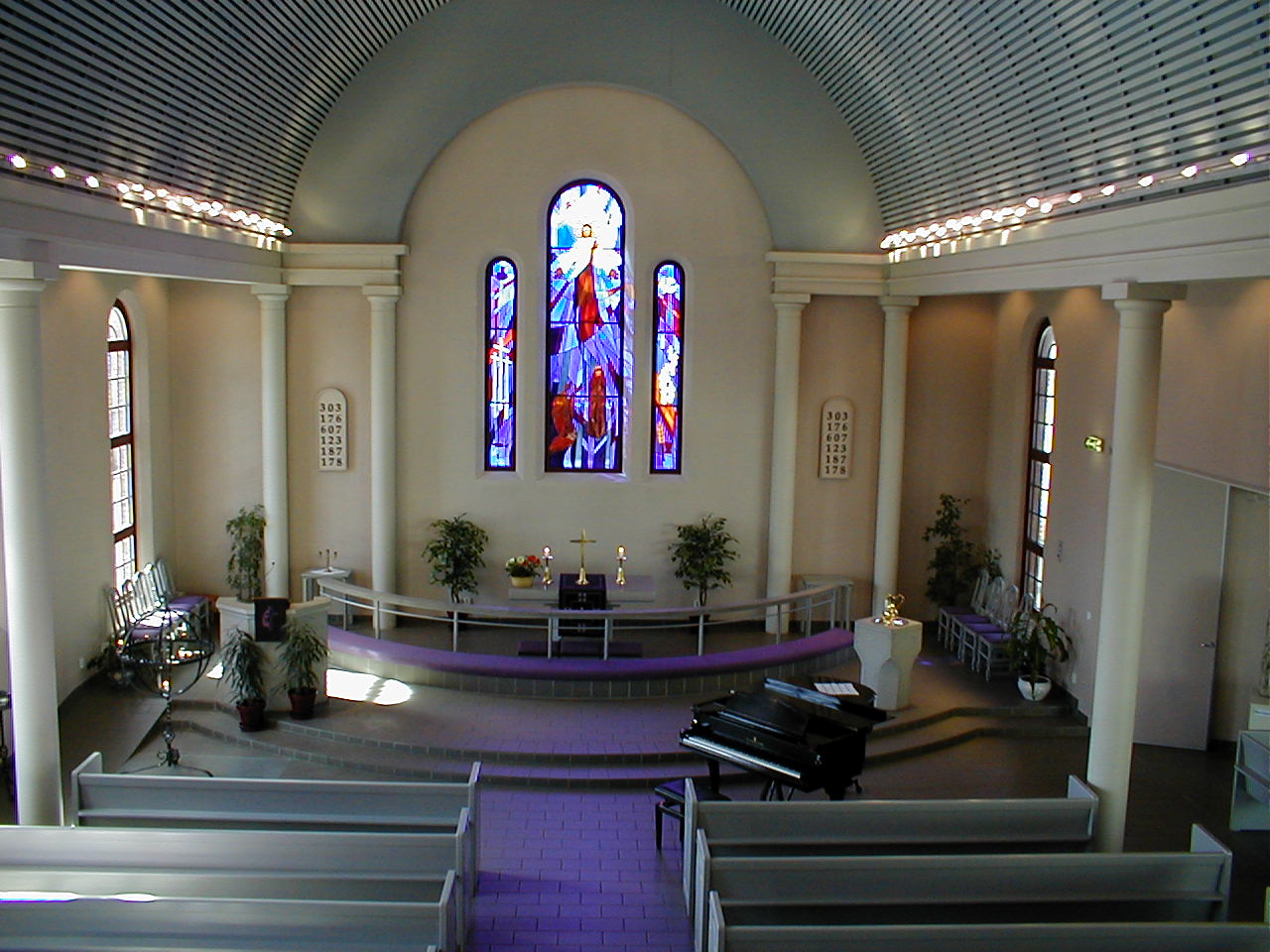 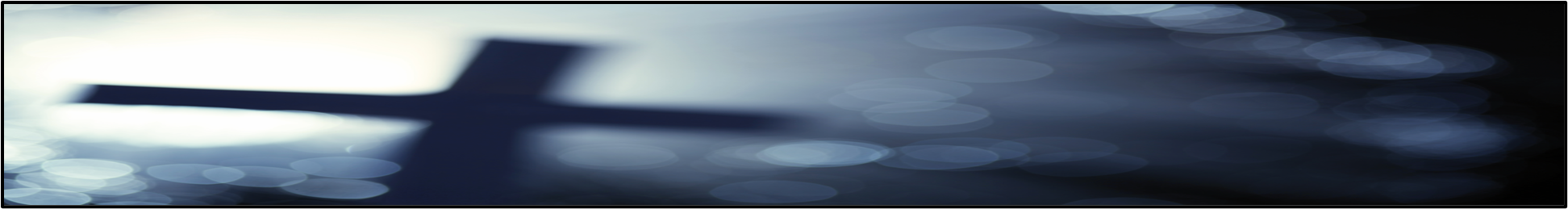 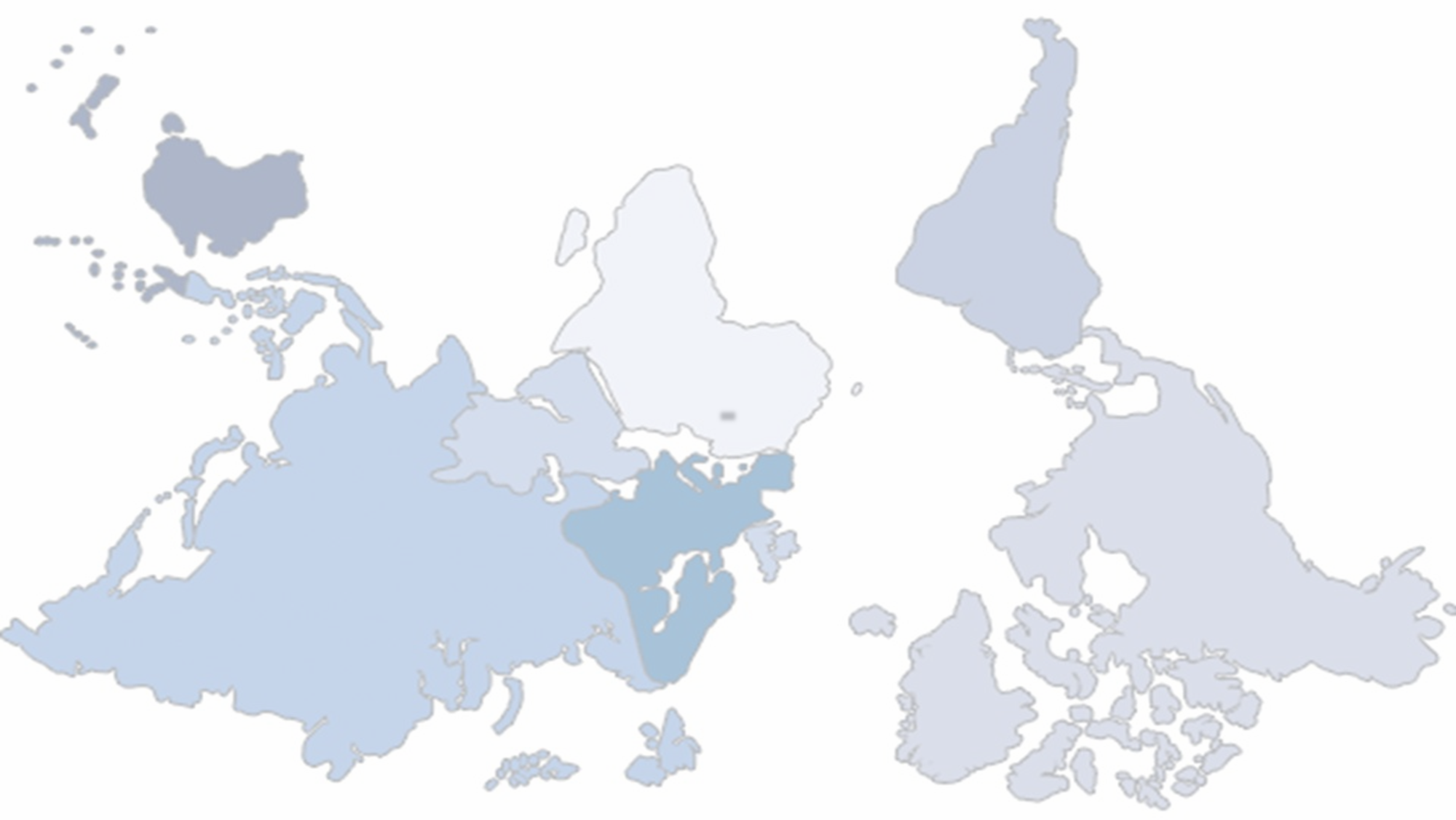 1
Vi har ett oppdrag:
Å gjøre mennesker til disipler av Jesus Kristus slik at verden forvandles
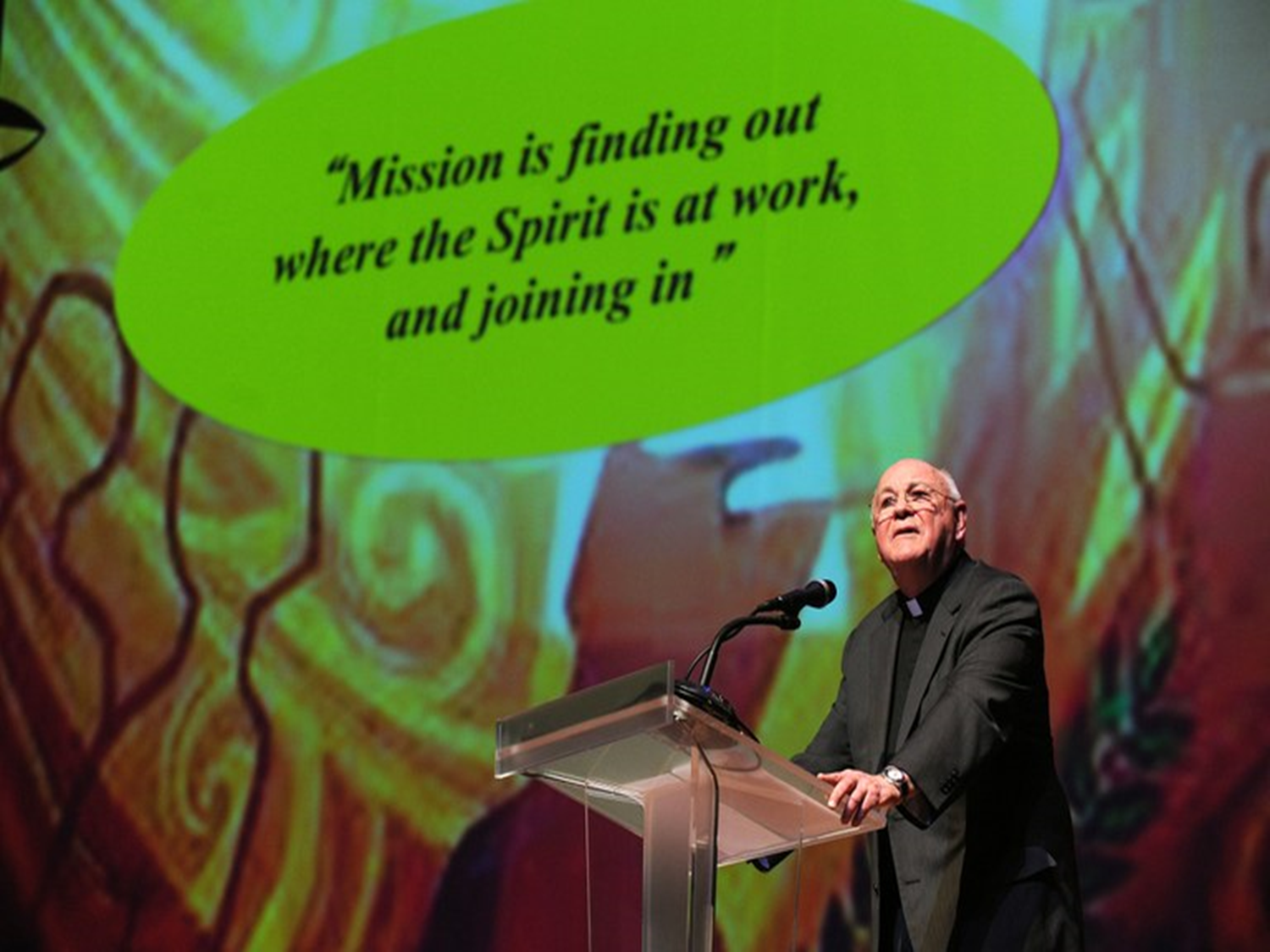 2
Vår deltakelse i Guds misjon uttrykkes i:
Forkynnelse til tro og etterfølgelse
Diakoni
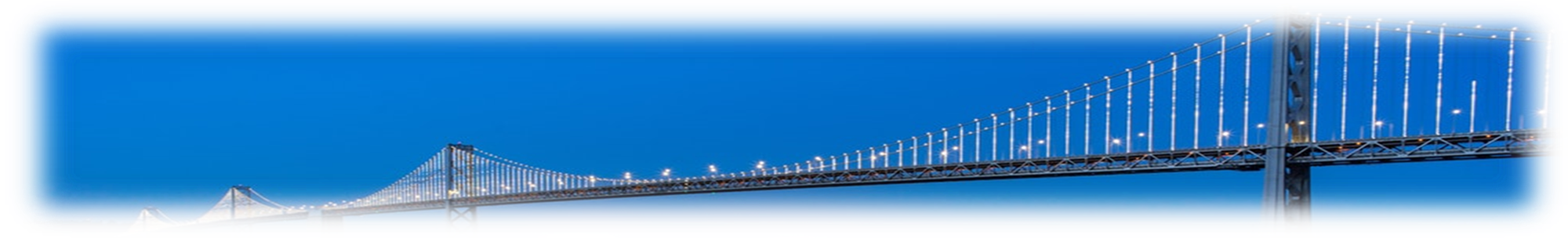 3
Vi er kirke med:
Hjerte
Hode 
Hender
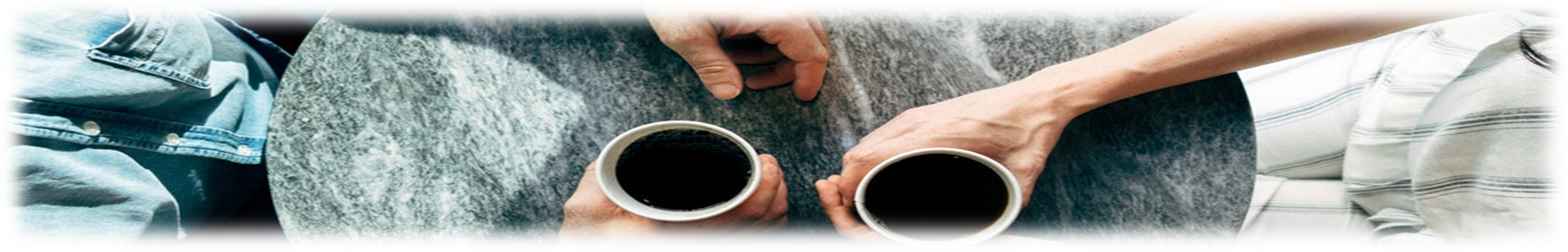 4
Vi legger til rette for fire praksiser:
Radikal gjestfrihet
Livsnær gudstjeneste
Utrustende trosopplæring
Dristig tjeneste
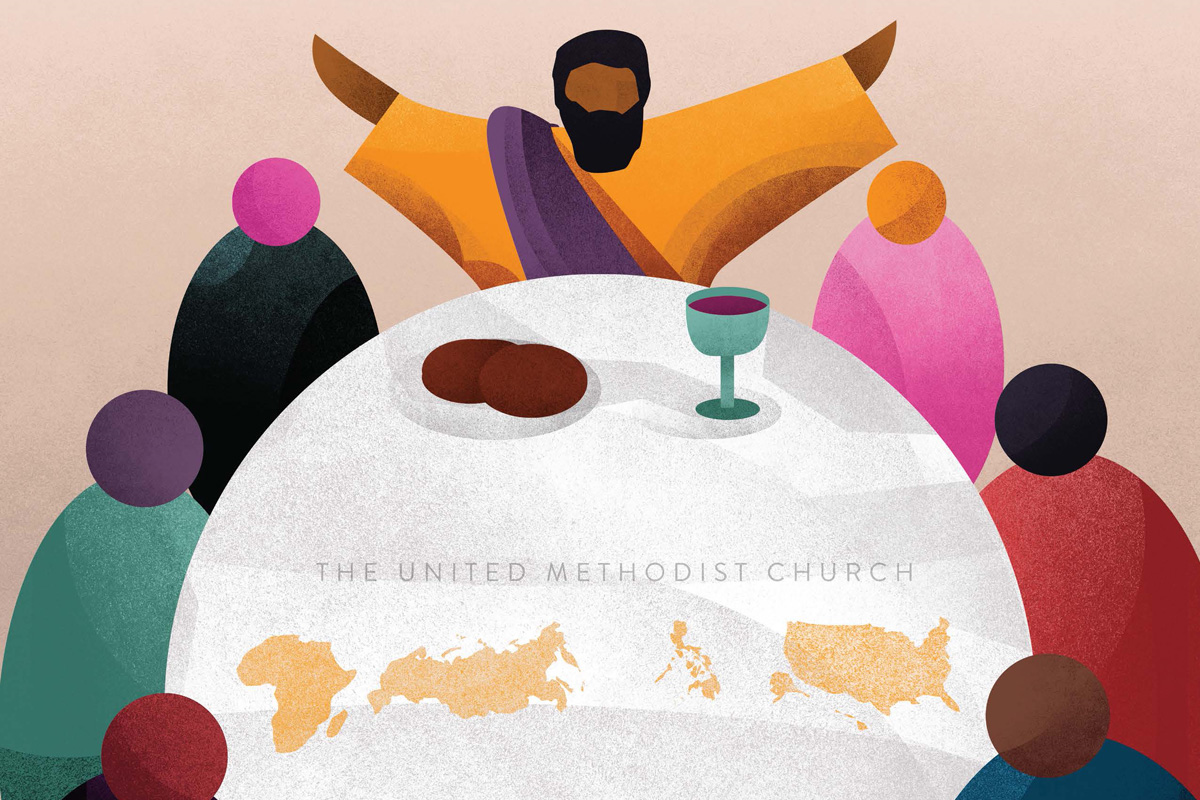 5
Vi inspireres av fem framtidsbilder:
En kirke som er utadvendt i sin søken etter å fremme Guds rike i verden
En kirke som utvikler nye måter å være kirke på
En kirke som løfter fram og gir stort rom for barn og unge
En kirke som er samfunnsengasjert og relevant
En kirke som har en sterk VI-følelse midt i et mangfold
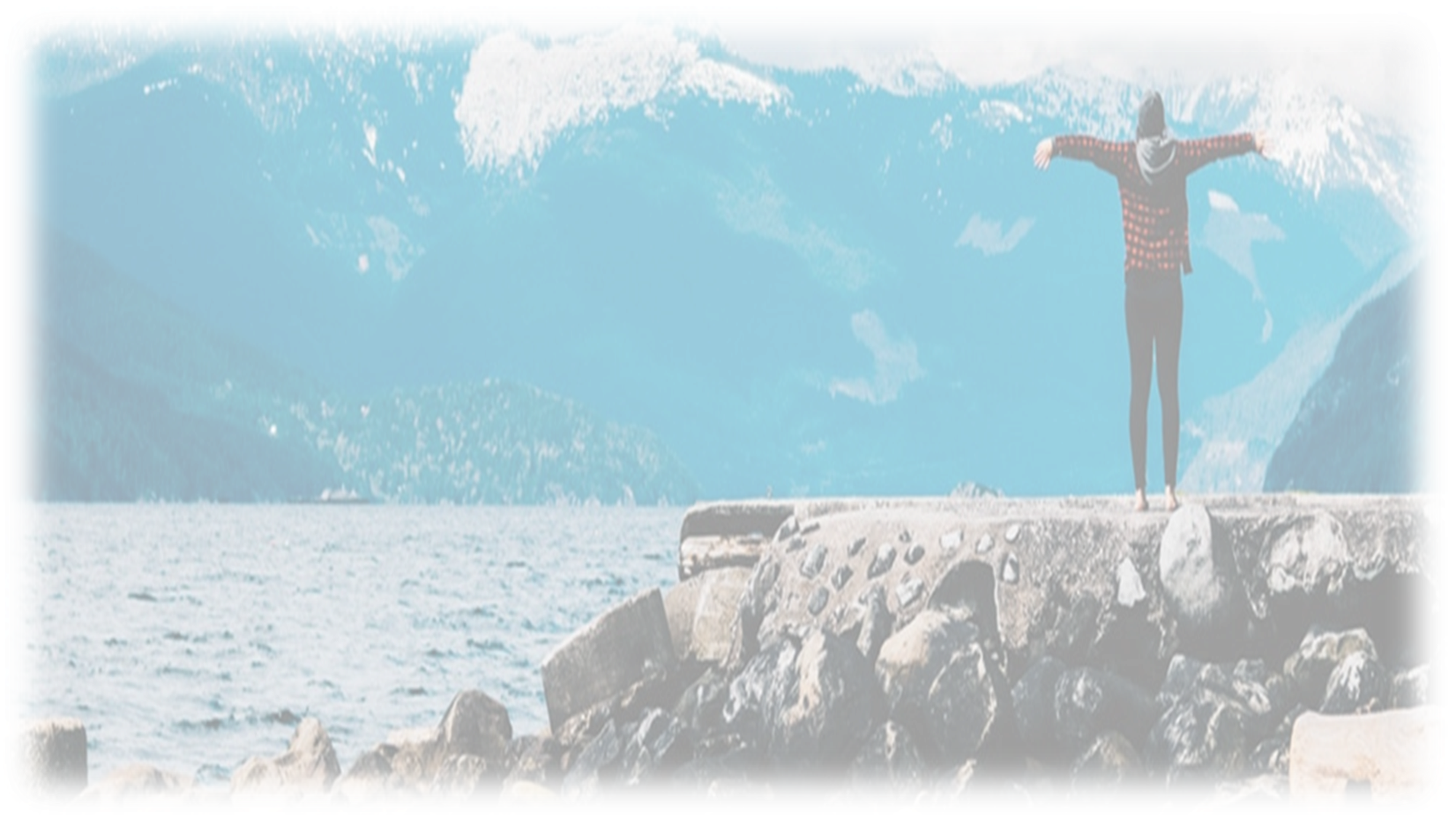 6
Vi forplikter oss til seks grep:
Frigjøre ressurser og midler til nytenkning, innovasjon og endring
Tilby menighetsrådgivning og læringsfellesskap til alle menigheter
Gjennomgå kirkens organisasjon og arbeidsmåter for å styrke den misjonale kraften
Invitere til brede samtaler om hvordan kirkens teologi skapes, uttrykkes og realiseres
Etablere helhetlig trosopplæring og lederopplæring 
Øke satsingen på digitale plattformer
7
Til sjuende og sist er det våre valg, vårmedvirkning og vårt engasjement i og for Guds misjon som avgjør kirkens framtid
Metodistkirken mot 2030# Hva kjennetegner Metodistkirken? # Hvordan forstår vi oss selv og vårt oppdrag? # Hva slags kirke ønsker vi å være i 2020-årene?# Kan vi formulere noe som både er samlende og som verdsetter mangfoldet? # Hvordan kan vi legge til rette for bedre samhandling?
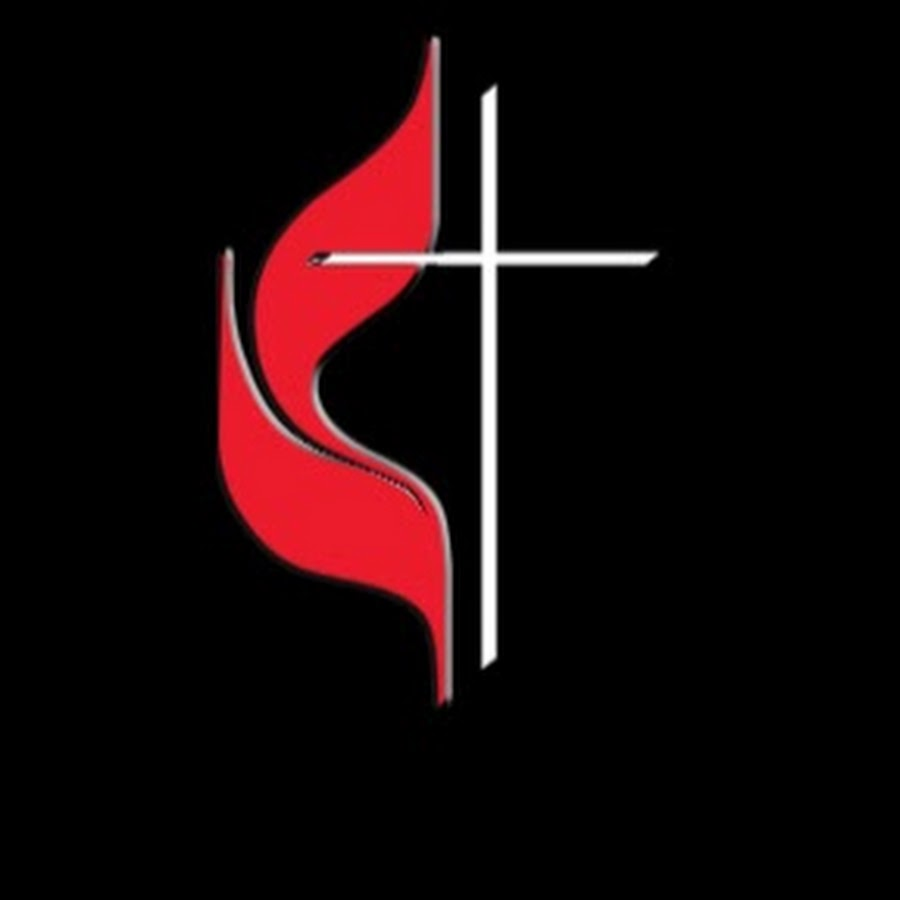